AI视频制作
工作流模板
ENTERPRISE TRAINING TEMPLATE
讲述人：言曰AI君
时间：2024.03.25
团队协作
项目管理
阶段审核
目 录
CONTENTS
什么是AI视频
工作流模块介绍
01
02
ADD YOUR TITLE HERE
ADD YOUR TITLE HERE
如何使用工作流
工作流使用场景
03
04
ADD YOUR TITLE HERE
ADD YOUR TITLE HERE
01
PART ONE
什么是AI视频
确认基调
视频元素
选择主题
视频元素
ADD YOUR TITLE HERE
剧本与分镜设计
画面动效声音
剪辑的魅力
想到
一个合格的视频一定是需要，看到，听到，想到这三个要素。
剧本决定整个故事的灵魂。分镜决定最后呈现
画面动效确保看到，声音确保听到
俗话说的好素材决定上限，剪辑决定下限。
所有的结合才能让观看的人可以产生共鸣。
那对于我们制作AI视频来说其实就是：好的剧本+详细细致的分镜设计+符合要求的画面和短片+引人入胜的音乐+剪辑合成
选择主题
ADD YOUR TITLE HERE
你脑中的想法如何从想法变成一个主题？
想法的孕育
筛选与聚焦
选择最有潜力，哪些最符合你的兴趣或目标
开放的心态，让思维不受限制地探索各种可能性。
结构化发展
细化与完善
定义主题的范围、确定关键点
涉及到收集更多的信息、数据或案例来支持你的主题。
[Speaker Notes: 想法的孕育

在这个阶段，你开始捕捉那些突然闪现的灵感或想法。这些可能是对某个话题的初步认识，或者是对某个问题的独特见解。关键是要保持开放的心态，让思维自由流动，不受限制地探索各种可能性。
筛选与聚焦

当你有了一堆想法后，下一步是进行筛选。考虑哪些想法最有潜力，哪些最符合你的兴趣或目标。在这个过程中，你可能需要对每个想法进行深入的思考，评估它们的可行性、相关性和重要性。
结构化发展

一旦选定了一个想法，接下来就是构建一个框架，将这个想法发展成一个完整的主题。这可能包括定义主题的范围、确定关键点和论点、以及创建一个逻辑清晰的结构。这个阶段是将抽象想法具体化的关键步骤。
细化与完善

在想法已经结构化之后，你需要进一步细化和完善它。这可能涉及到收集更多的信息、数据或案例来支持你的主题，或者通过讨论和反馈来增强你的观点。最终，你的目标是确保你的主题既具有深度，又能够清晰、有力地传达给听众或读者。]
确定基调
ADD YOUR TITLE HERE
情绪识别
角色性格
可用技术
构图风格
视觉风格定位
故事情绪分析
技术和资源考量
反映故事情绪的色彩方案
喜剧、悲剧、惊悚还是科幻等
可用的技术和工具。
[Speaker Notes: 当然可以。在制作AI视频时，确认基调是关键步骤之一，因为它决定了视频的整体风格和氛围。以下是围绕“确认基调”的三大类别和每个类别下的四个具体点：

### 1. 故事情绪分析
- **情绪识别**：首先分析剧本的主要情绪，是喜剧、悲剧、惊悚还是科幻等，因为不同的情绪适合不同的画风。
- **场景氛围**：考虑故事发生的环境，如室内、室外、自然、城市等，这将影响颜色方案和视觉元素的选择。
- **角色性格**：角色的性格和发展对确定视频的基调至关重要，例如活泼的角色可能需要明亮鲜艳的色彩。
- **情感强度**：根据故事中的情感高潮和低谷调整视觉风格，确保视觉效果与情感强度相匹配。

### 2. 视觉风格定位
- **色彩调性**：选择反映故事情绪的色彩方案，如暖色调可以营造温馨感，冷色调适合表现孤独或科技感。
- **构图风格**：根据故事内容选择适当的构图风格，如动态的、静态的、对称的或非对称的。
- **画面纹理**：考虑使用何种纹理效果，如平滑、粗糙、手绘风格等，以增加视觉深度和兴趣。
- **光影处理**：光影的运用可以极大地影响场景的情绪，选择适当的光照效果，如柔和的环境光或强烈的对比光。

### 3. 技术和资源考量
- **可用技术**：根据可用的技术和工具，如AI生成艺术、3D建模或传统的2D动画，决定可实现的视觉风格。
- **资源获取**：考虑获取素材的途径，如自行创作、购买版权或使用开源素材，并确保风格一致性。
- **实施难度**：评估不同视觉风格的实施难度，确保项目的可行性和时间管理。
- **预期受众**：考虑目标观众的喜好和接受度，选择最能引起共鸣的视觉风格。

通过以上三大类别和每类别下的四个具体点来确定视频的基调，可以确保最终的AI视频既符合故事情境，又能够吸引目标观众。]
02
PART TWO
工作流模块介绍
整体流程
分工协作
项目管理
整体流程
ADD YOUR TITLE HERE
整体制作表
进度把控
负责分镜整体制作流程的把控，包括图片，动效，声音
单击此处输入你的正文，文字是您思想的提炼。
单击此处输入你的正文，文字是您思想的提炼。
负责给总统筹审核和剪辑老师看的，数据来源下方各个表
分镜统筹
过程审核
分工合作
ADD YOUR TITLE HERE
在视频制作的后续我们会存在各种分工，有人擅长统筹有的人，擅长绘画，视频和音乐那么我们怎么能让大家更好的分工呢？
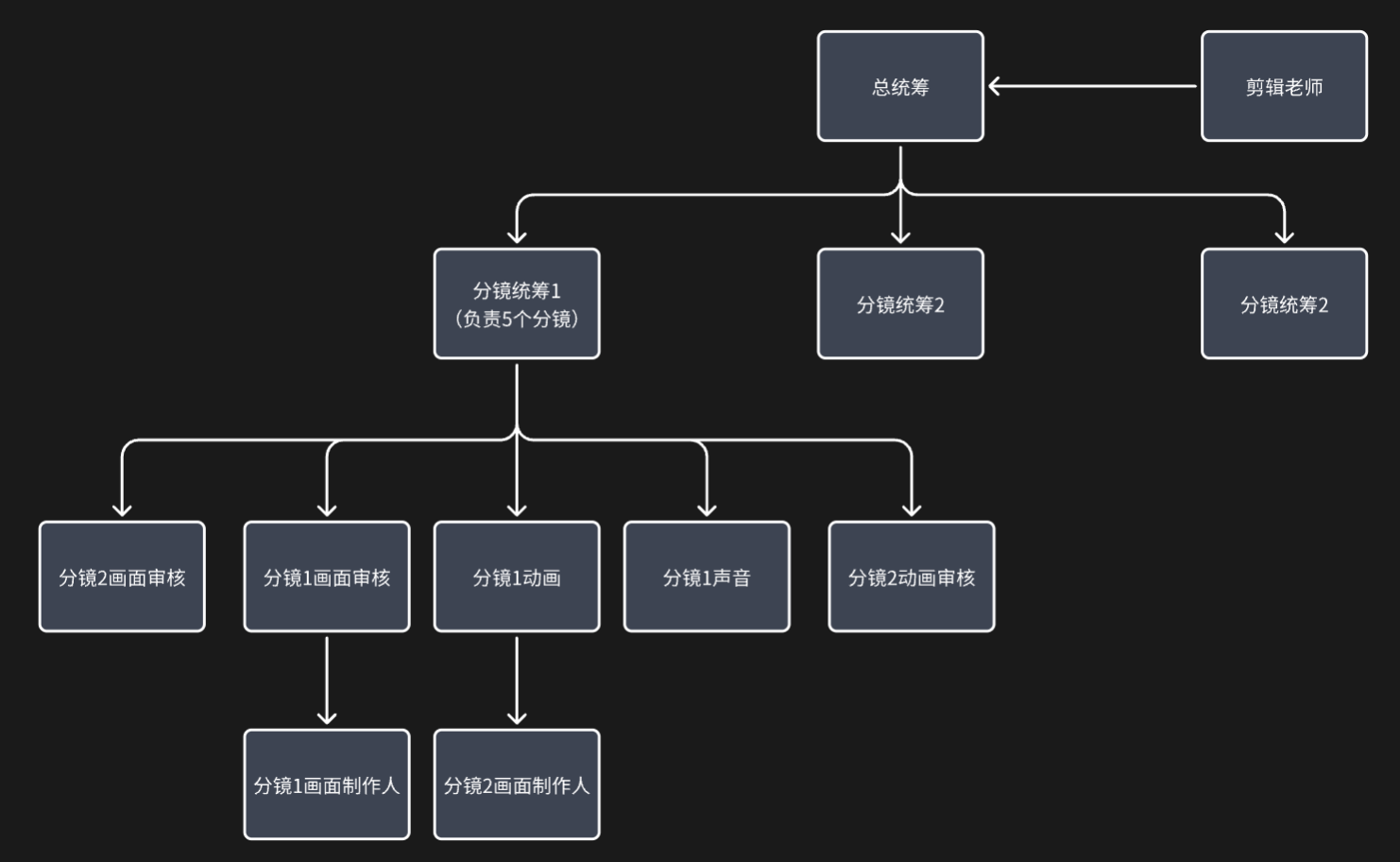 项目管理
ADD YOUR TITLE HERE
每一个环节设置了审核时间，用于对后续整体流程时间的把控，目前以图片提交审核时间开始作为制作开始时间，对话时间作为最后结束时间，没有的话按照更新时间计算
每个模块会有对应的审核机制，从画面，动态效果，声音，配音都存在审核机制，审核完成会自动提交到整合表
总策划可以直观查看哪些分镜目前文件的提交情况以及图片提交完成后目前耗时多久
交付时间完成
各阶段审核
整体进度把控
03
PART THREE
如何使用工作流
制作人员
统筹人员
审核人员
统筹人员
ADD YOUR TITLE HERE
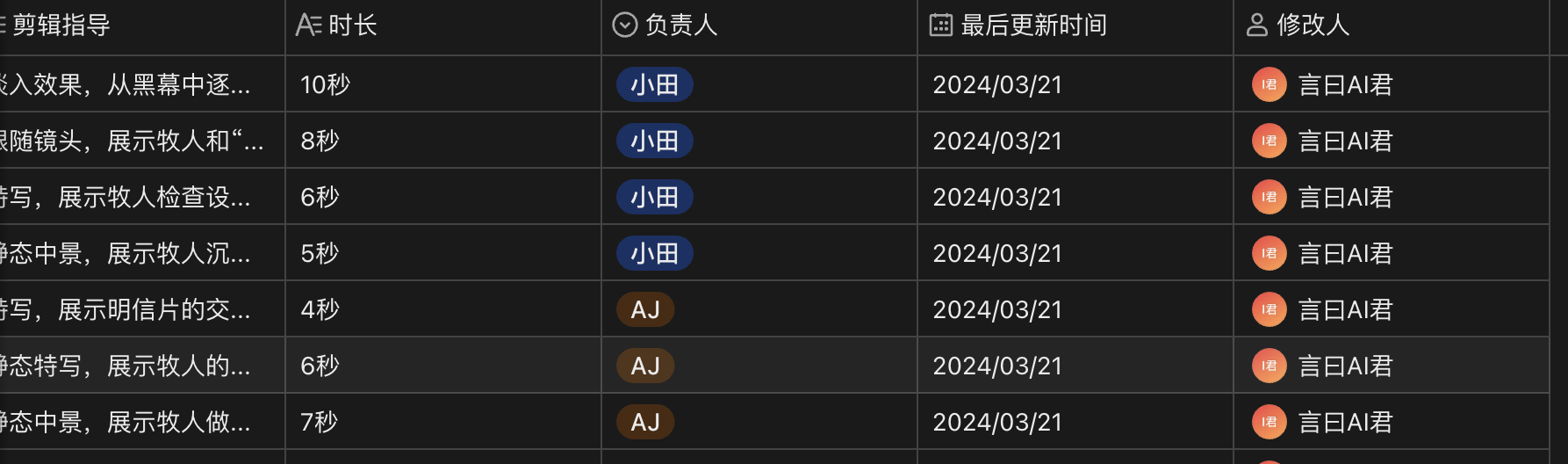 统筹人员
ADD YOUR TITLE HERE
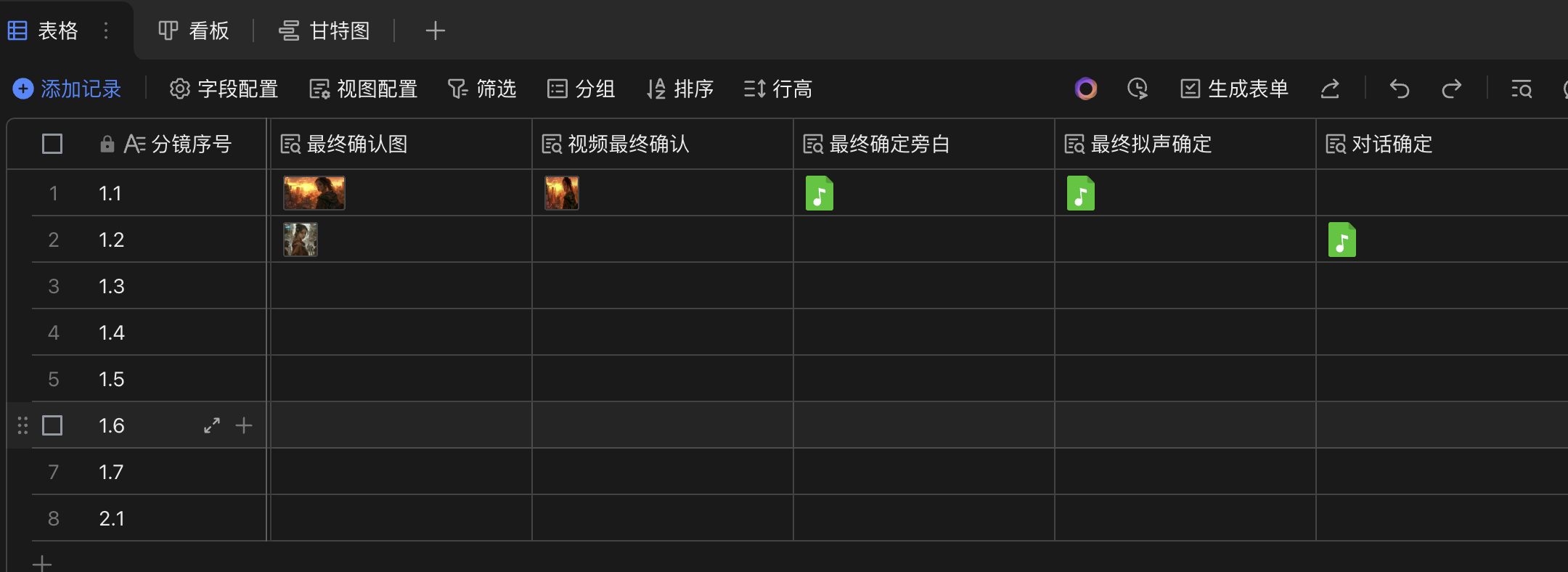 制作人员
ADD YOUR TITLE HERE
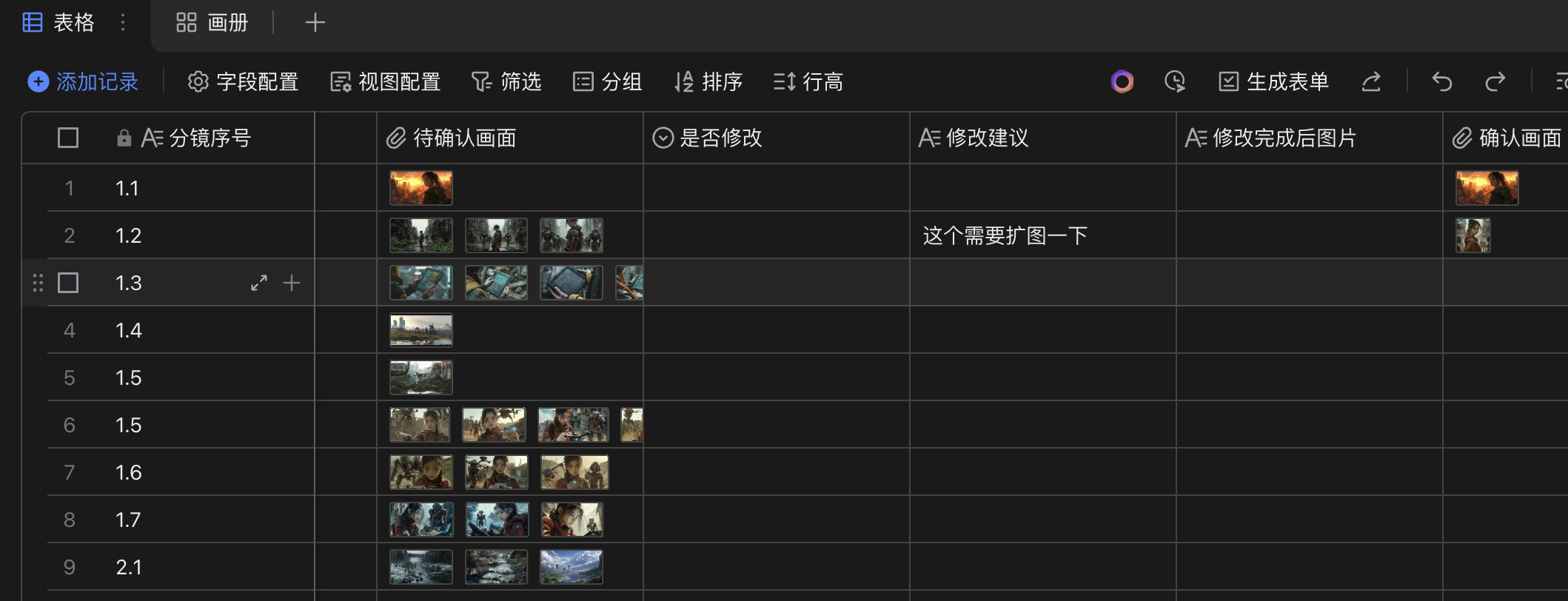 审核人员
ADD YOUR TITLE HERE
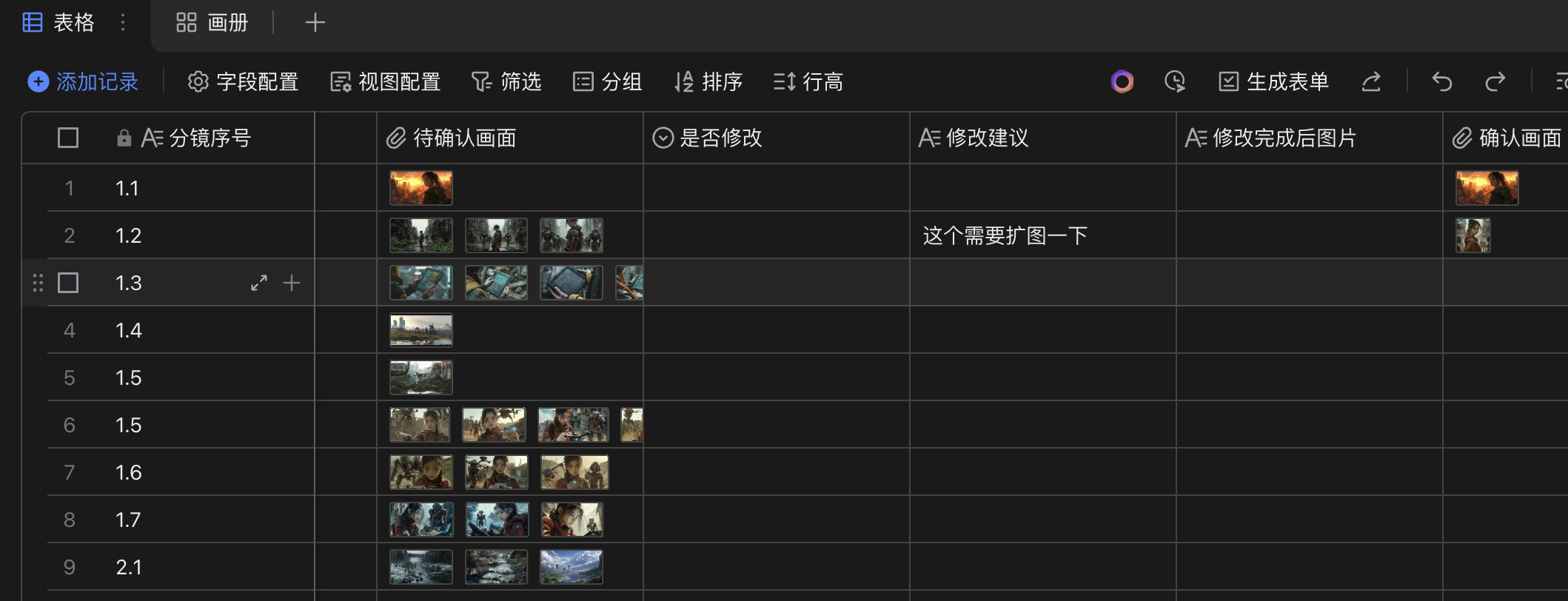 04
PART FOUR
工作流使用场景
大型共创
小团队共创
谢谢您的聆听
THANK YOU FOR YOUR LISTENING
演讲人：言曰AI君
时间：2024.03.25